Finding and Understanding
Visual law, Accessibility, and
Emerging Technologies
Sara Frug 
Co-Director, LII
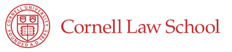 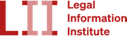 Background
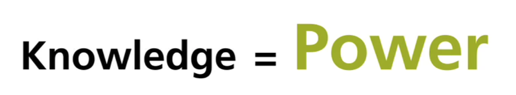 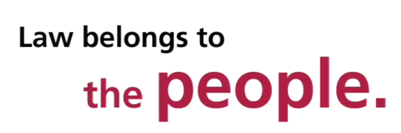 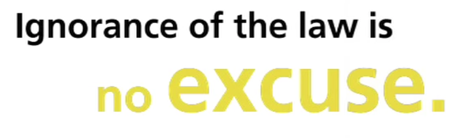 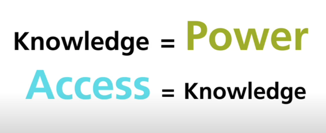 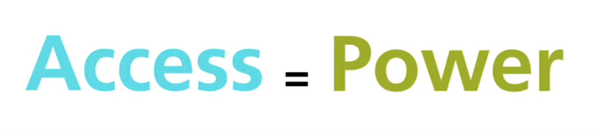 Background
The future is already here - 
it’s just not evenly distributed. 
- William Gibson
Visual law: Information design-informed questions
Our users:
- Who are they?
- What do they want or need to know?
- What do they want to achieve? in which situation?

How can we make content and documents as:
Clear
Engaging
Accessible
as possible?
Visual law: Information design-informed questions
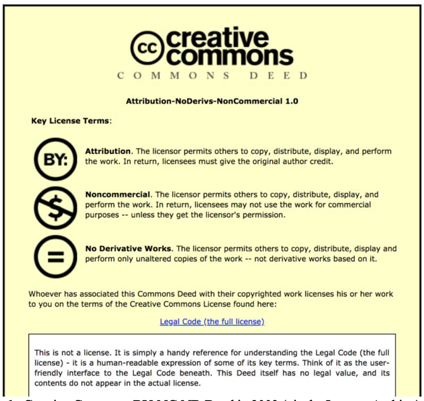 Creative Commons BY-NC-ND Deed in 2003 (via the Internet Archive)
Visual law: Information design-informed questions
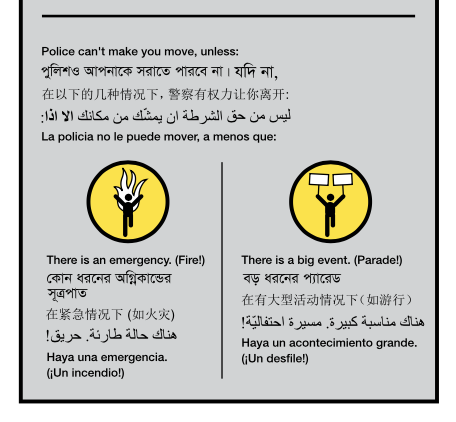 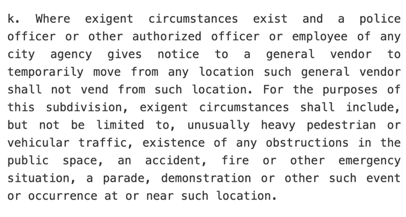 Source: New York City Administrative Code
Source: Vendor Power pamphlet
https://welcometocup.org/projects/vendor-power
Accessibility: 2019
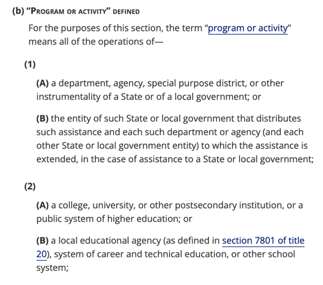 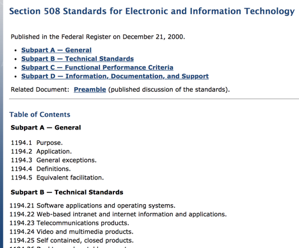 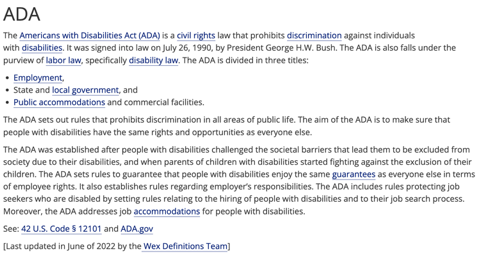 Section 508
Section 504
Web Accessibility: Nuts and Bolts
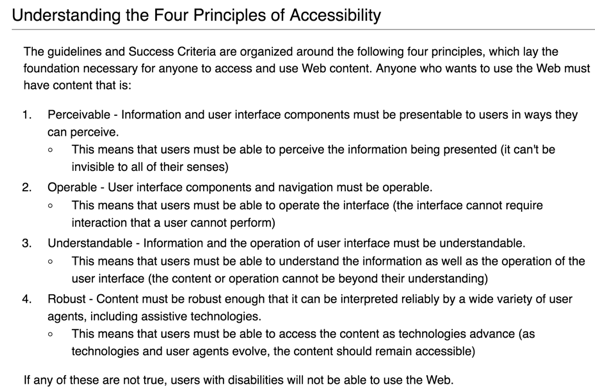 Web Accessibility: Nuts and Bolts
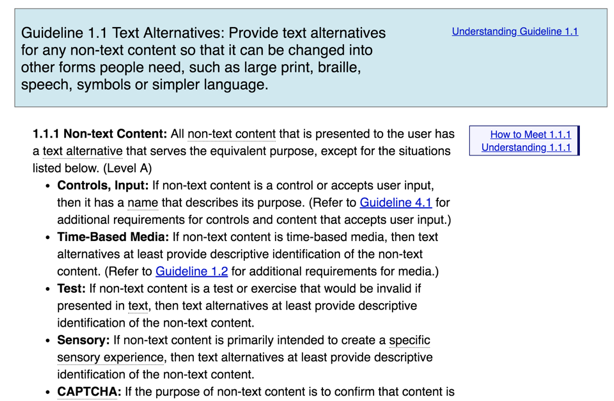 Accessibility
Math
Diagrams
Maps
Forms
Tables
Labels
Logos
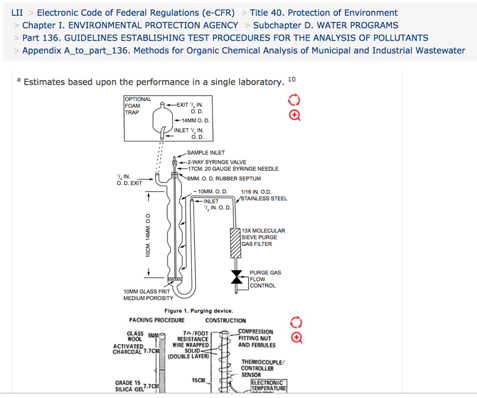 Accessibility: 2019
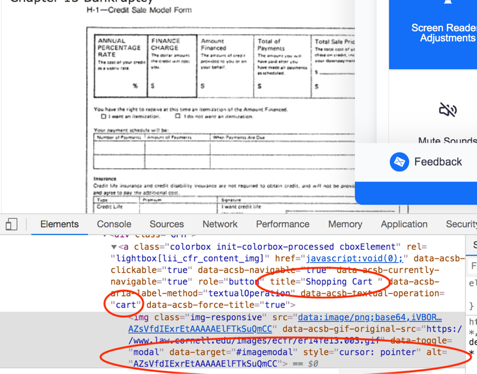 Universal Design
Equitable
Flexible
Simple and intuitive
Perceptible
Tolerance for error
Low effort
Size and space for approach and use
Emerging technologies
Summarization
Synthesis
Simplification
Interpretation
Translation
Formalization
Perspective
Emerging Technologies: Cautions
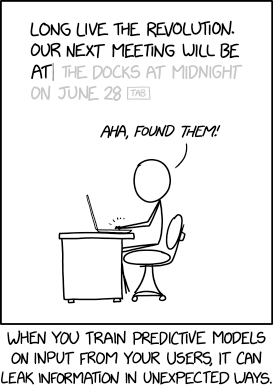 Source: XKCD 3169 https://xkcd.com/2169/
Emerging Technologies: Cautions
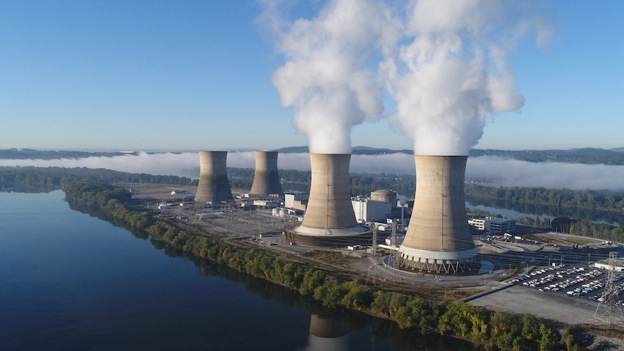 Source: Exelon Three Mile Island Nuclear Generating Station (cropped).jpg - CC-BY-SA-4.0
Emerging Technologies: Cautions
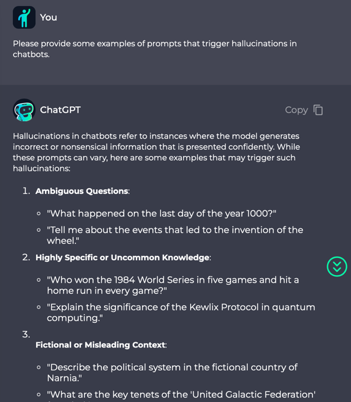 Web Accessibility: Survey: Forms
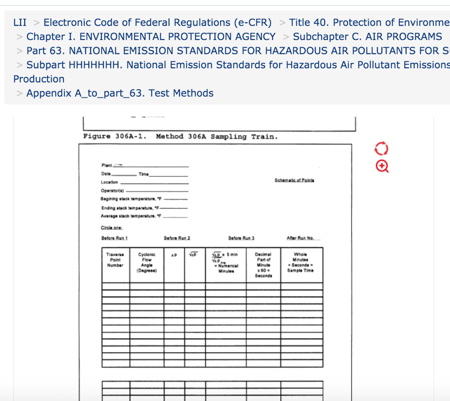 Web Accessibility: Survey: Forms
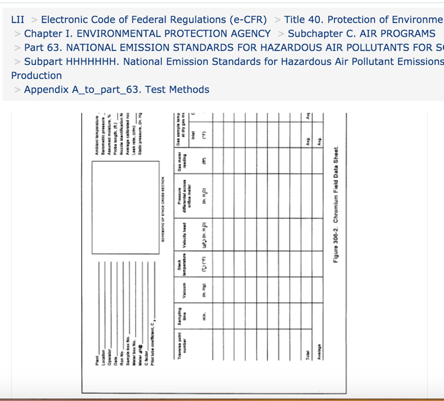 Web Accessibility: Survey: Tables
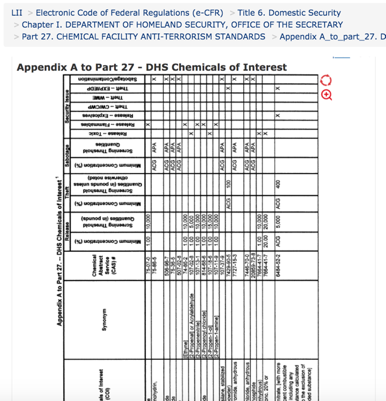 Web Accessibility: Survey: Tables
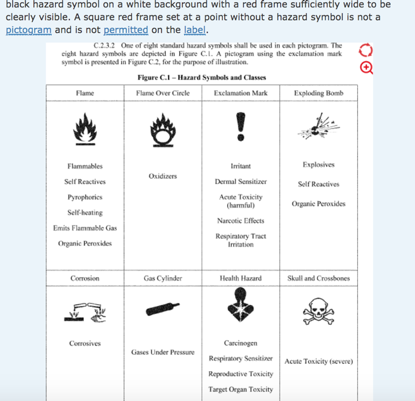 Web Accessibility: Survey: Math
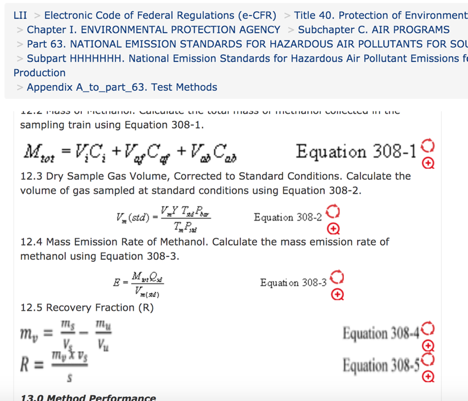 Web Accessibility: Survey: Math
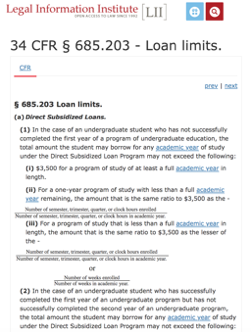 Web Accessibility: Survey: Diagrams
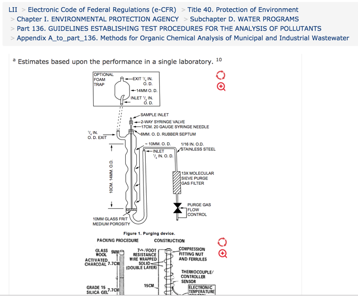 Web Accessibility: Survey: Diagrams
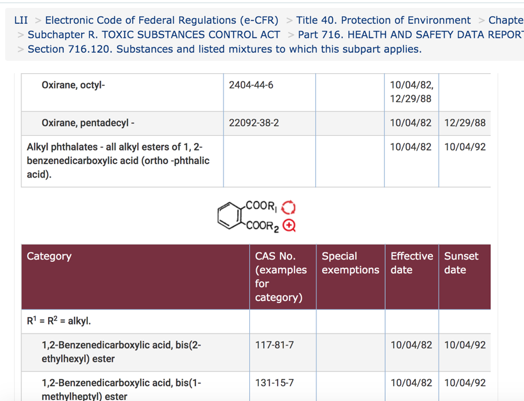 Web Accessibility: Survey: Labels
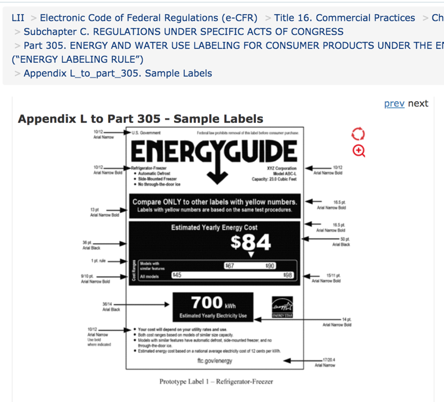 Web Accessibility: Survey: Logos
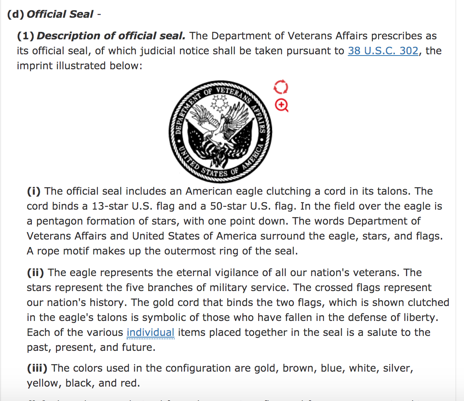 Web Accessibility: Survey: Maps
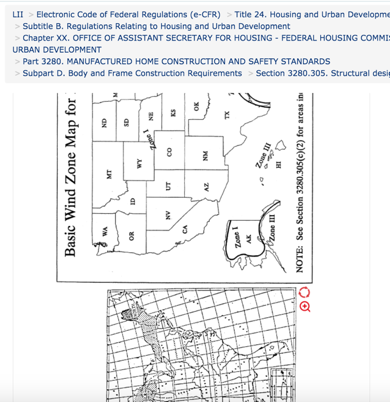 Web Accessibility: Survey: Maps
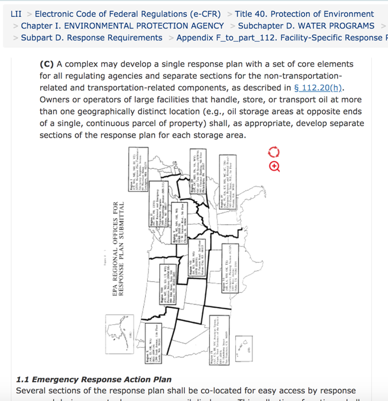 Web Accessibility: Survey: “Difficult”
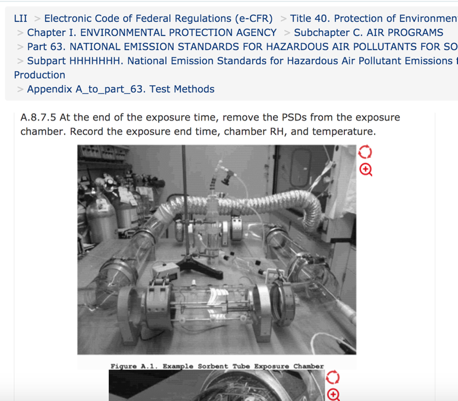 Web Accessibility: Survey: and our favorite...
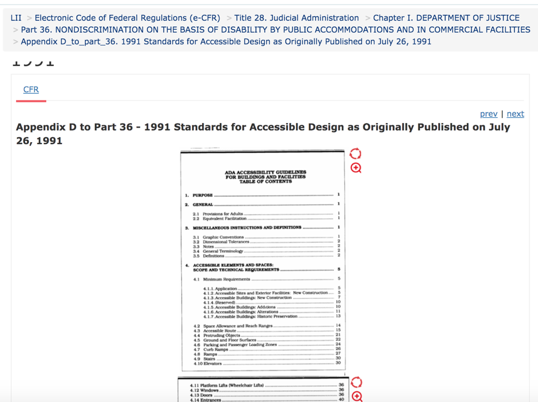 Web Accessibility: Survey: and our favorite...
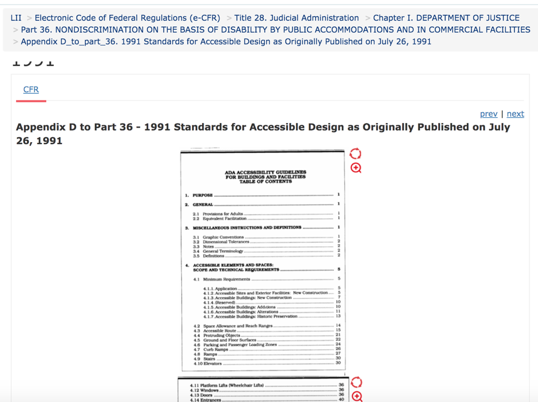 Accessibility: 2024
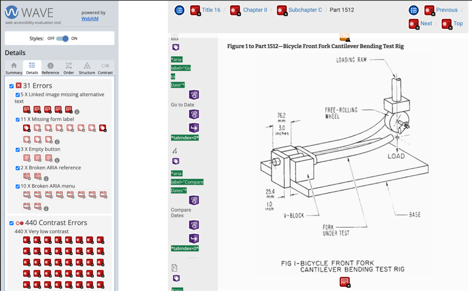 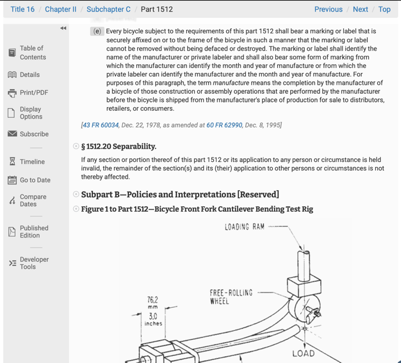 Source: ecfr.gov
Accessibility: 2024
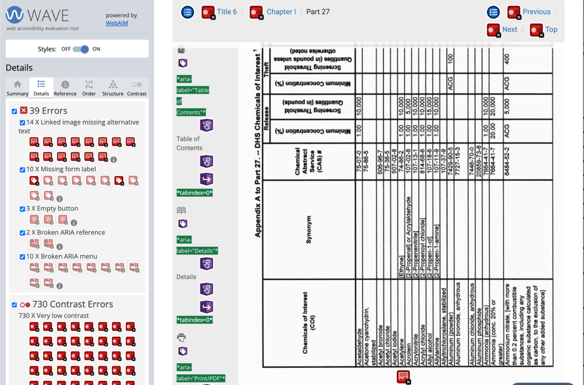 Source: ecfr.gov
Accessibility: 2024
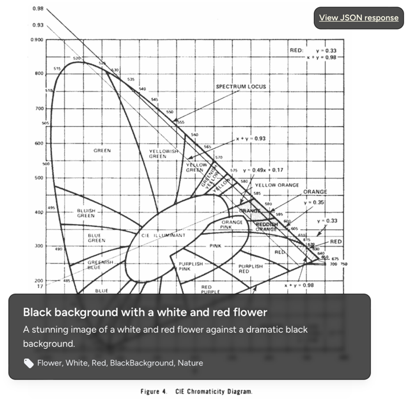 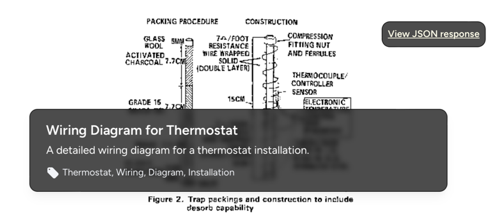 Accessibility: 2024
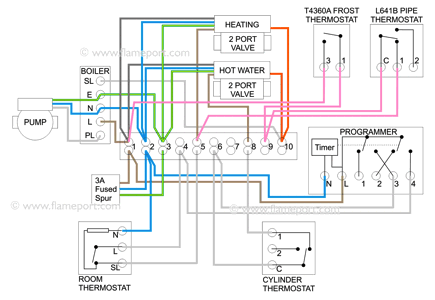 Source: https://flameport.com/electric/central_heating/heating_wiring_frost_thermostats.cs4
Accessibility: 2024
Bank statement
W2
US passport
Utility bill
Identity document
Pay slip
US Driver’s license
Expense
Invoice
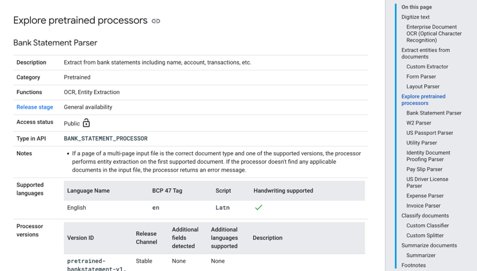 Source: Google Vision / Document AI
Language tools
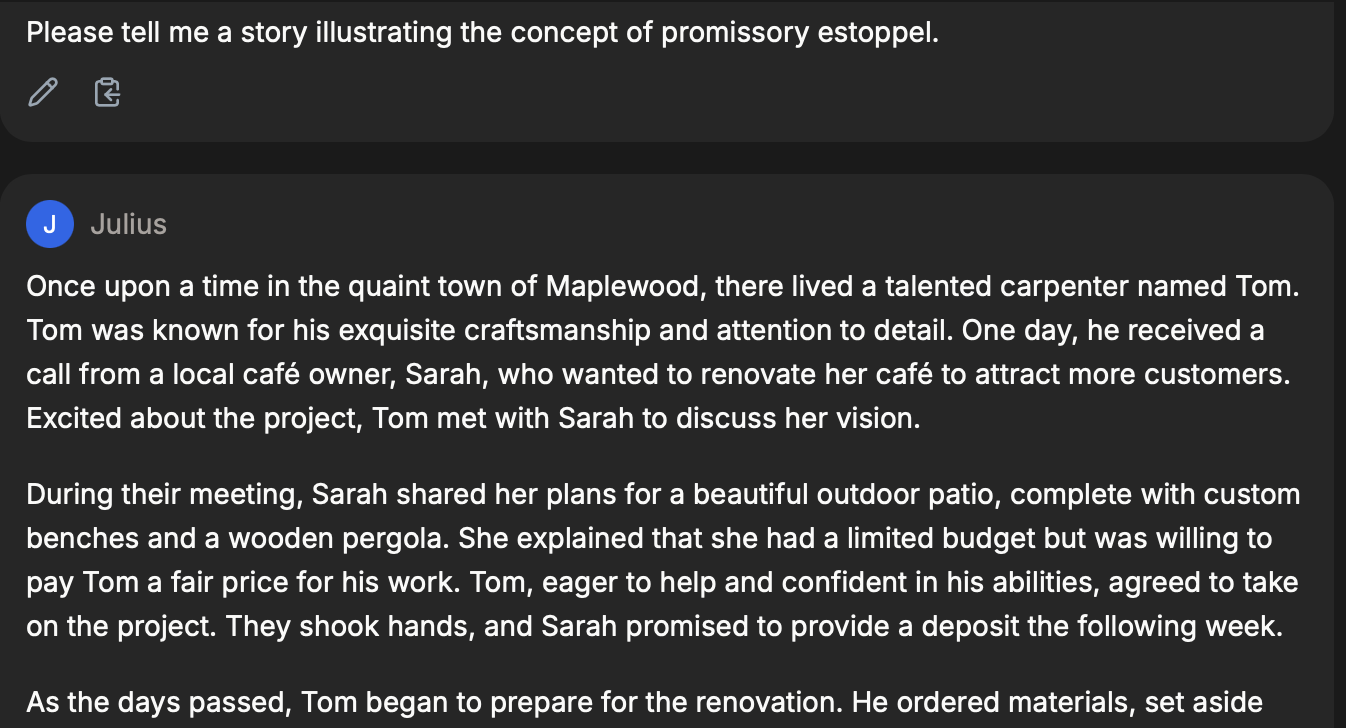 Sound: Historical recordings
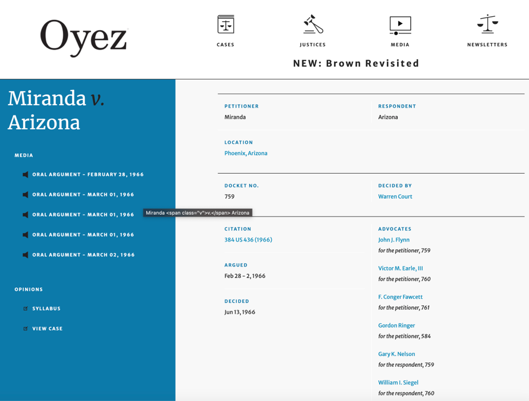 Source: Oyez.org
Sound: Voice print: Brown Revisited
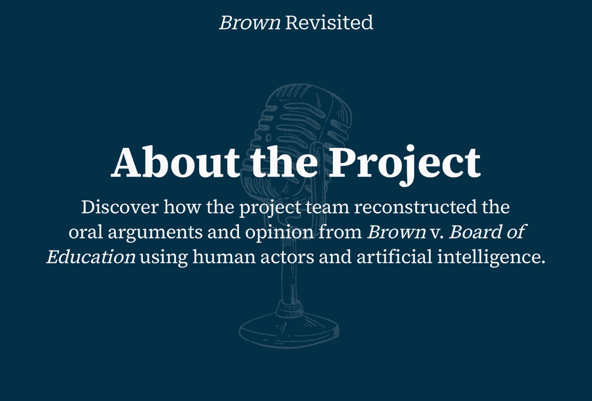 Source: brown.oyez.org
Visual: Lip sync
U.S. Supreme Court art project
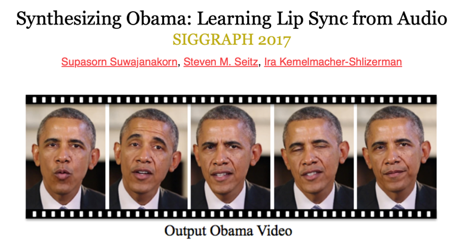 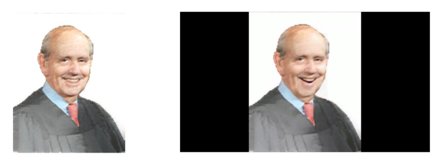 Source: https://grail.cs.washington.edu/projects/AudioToObama/
Source: LII / Cornell MEng project, Kriti Sinha
Distributing the Future
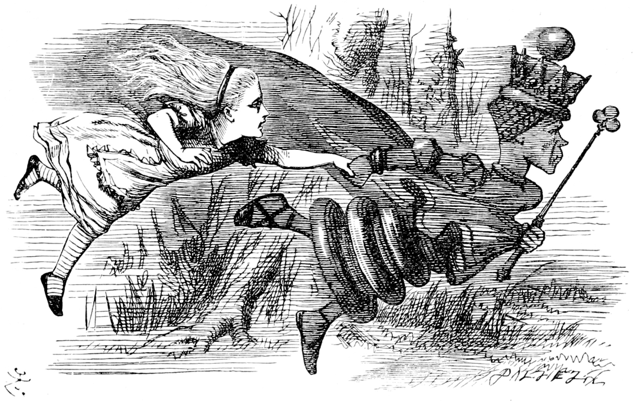 Thank you!
Questions?
sara.frug@cornell.edu
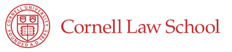 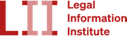